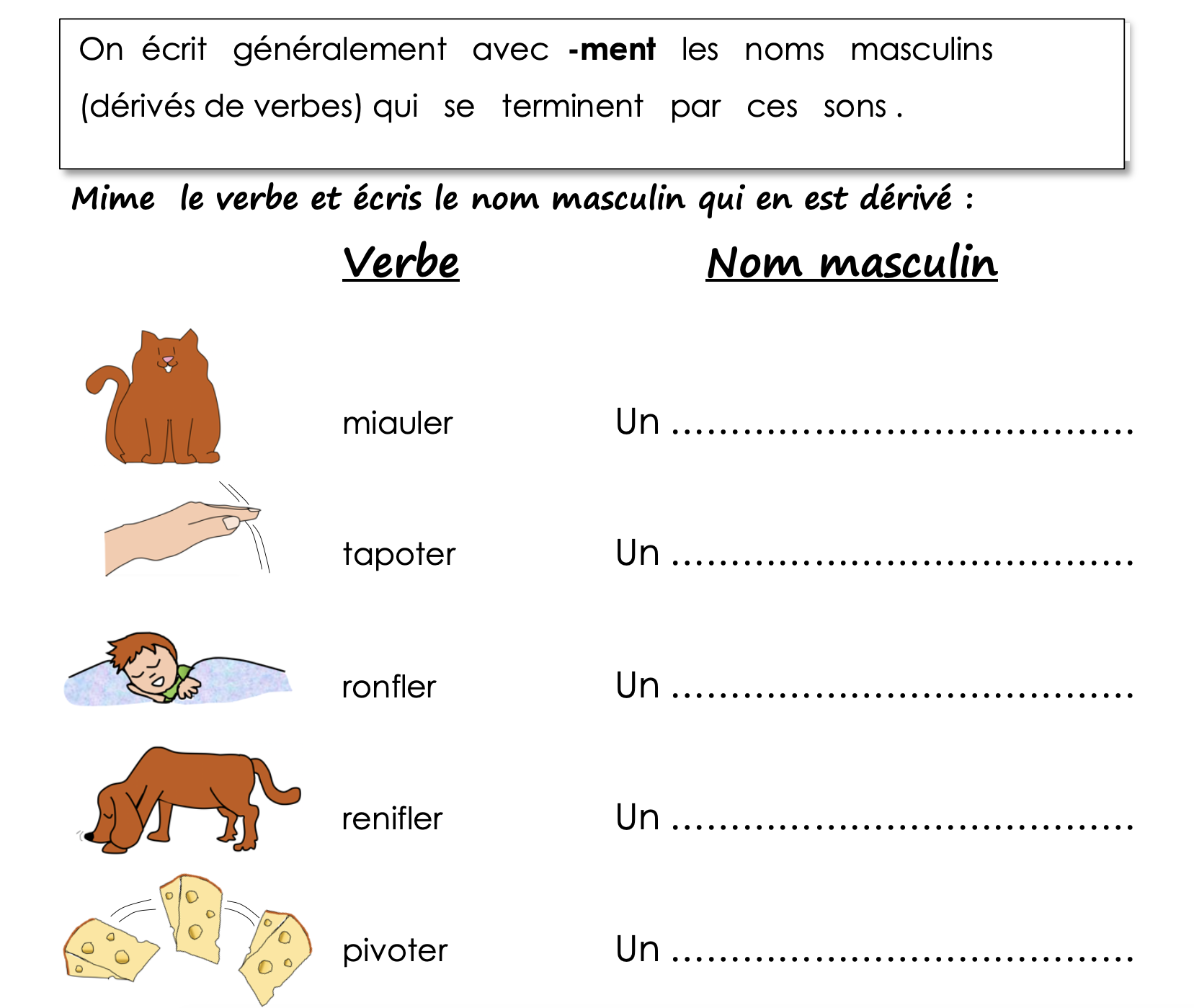 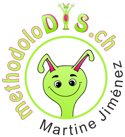 miaulement
tapotement
ronflement
reniflement
pivotement
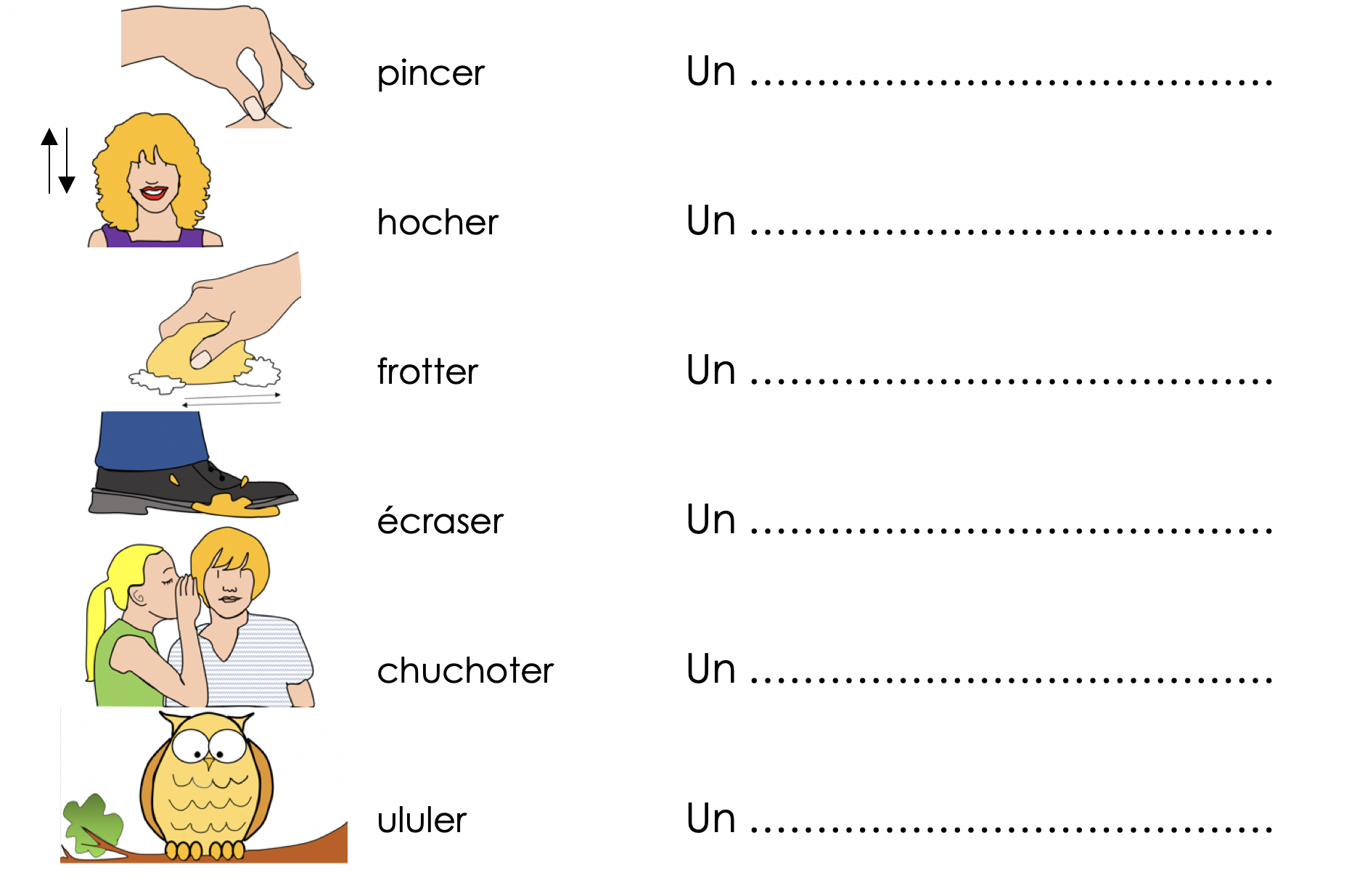 pincement
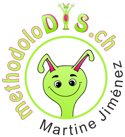 hochement
frottement
écrasement
chuchotement
ululement